Indoor Positioning System for Smart Homes based on Decision Trees and Passive RFID
PAKDD 2016
By Frédéric Bergeron1, Kevin Bouchard1, Sylvain Giroux1, Sébastien Gaboury2 and Bruno Bouchard21Université de Sherbrooke   2Université du Québec à Chicoutimi
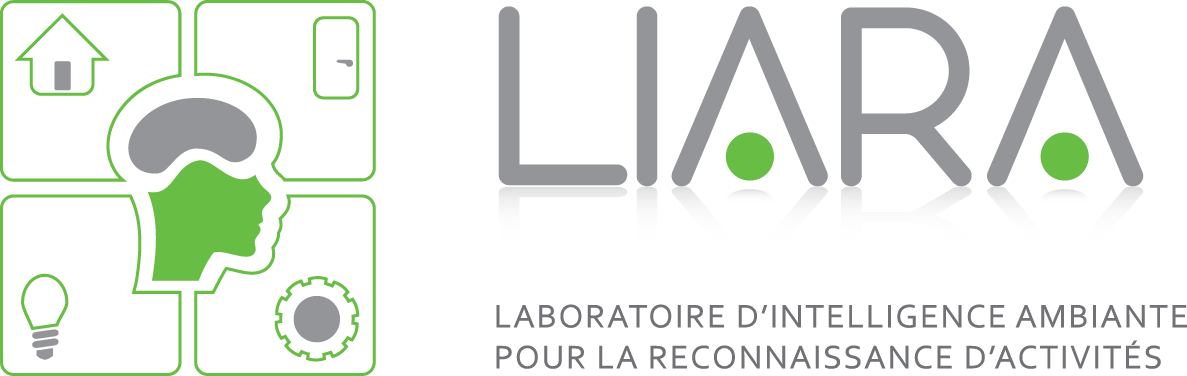 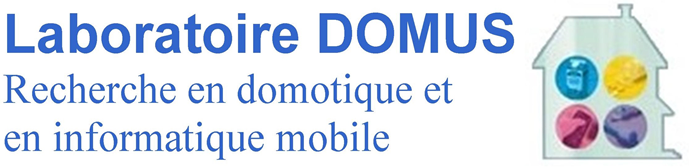 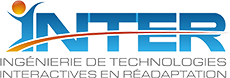 Overview
Introduction
Experiment
Results
Conclusion
Frédéric Bergeron - Université de Sherbrooke
2
Introduction – Indoor localisation
GPS
Video cameras
Microphones
Ultrasonic waves
Electromagnetic waves
Wi-Fi
Bluetooth
RFID
Frédéric Bergeron - Université de Sherbrooke
3
Introduction – RFID
Why RFID?
Active vs passive
Cheap
Small

Why not RFID?
Difference between 2 consecutive readings
Difference between 2 tag
Interference between tags and antennas
Interference with the environment
Frédéric Bergeron - Université de Sherbrooke
4
Introduction – Existing approaches
Mathematical models
Triangulation (Angle of arrival based)
Trilateration (Distance based) D. Fortin-Simard, K. Bouchard, S. Gaboury, B. Bouchard, and A. Bouzouane. Accurate passive rd localization system for smart homes. In Networked Embedded Systems for Every Application (NESEA), 2012 IEEE 3rd International Conference on, pages 1{8. IEEE, 2012.
Reference tags (LANDMARC) L. M. Ni, Y. Liu, Y. C. Lau, and A. P. Patil. Landmarc: indoor location sensing using active rd. Wireless networks, 10(6):701{710, 2004.
Carryon transmitter to track inhabitants
Frédéric Bergeron - Université de Sherbrooke
5
Introduction – Problems
Problems with existing methods
Precision vs accuracy
Environment dependent
Heavy mathematical models



We want an easy to deploy solution to track common objects!
Frédéric Bergeron - Université de Sherbrooke
6
Experiment
Can we do it with data mining?
Of course!
With which classifier?
Let’s try the popular ones
Decision trees
Decision trees with model on leaves
Random forest
k-NN
Bayesian network
Neural network
Is anyone better?
No spoiler!
Frédéric Bergeron - Université de Sherbrooke
7
Experiment - Dataset
Collect using a plastic bottle with four tags on it
Relative positioning  Divide the apartment into zones
Record 50 readings in each zone
About 50 000 labelled readings available on www.Kevin-Bouchard.com
Frédéric Bergeron - Université de Sherbrooke
8
Experiment – Zones
Frédéric Bergeron - Université de Sherbrooke
9
[Speaker Notes: Kitchen dining room : 20 cmLiving room / hall 75 cmBedroom / Bathroom 60cmCounter 30cm]
Results - Trees
Frédéric Bergeron - Université de Sherbrooke
10
[Speaker Notes: 10 fold cross-validation, as set by defaultJ48 graft: same as J48, but with add node as a post-precessing step]
Results – Trees with model
Frédéric Bergeron - Université de Sherbrooke
11
[Speaker Notes: Functional Tree FT in Table 1, is a normal tree with logistic regression functions at inner nodes or leaves or both, as in our experiment. 
NBTree [23] is another tree with the main characteristic that there is naive Bayes classifiers on the leaves 
Logistic Model Tree LMT in table 1, looks like the FT in the way that there is logistic regression functions at the leaves. It produces bigger trees than FT, thus being longer to train for similar accuracy.]
Results – Other models
Frédéric Bergeron - Université de Sherbrooke
12
[Speaker Notes: 100 tree in random forest]
Conclusion
It is possible do achieve great accuracy in indoor positioning with RFID
Using only default parameters from Weka, the best models are:
Bayesian Network
1-Nearest Neighbor
J48
Random forest
We choose the random forest as the best algorithm on our data
Fast to train
Fast to use
Memory friendly
Frédéric Bergeron - Université de Sherbrooke
13
Future work
Find a way to facilitate data collection
Robustness to human interference
Use the system for continuous tracking of multiple objects in real-time
Activity of daily living recognition
Frédéric Bergeron - Université de Sherbrooke
14
Questions?
Thank you!
Frédéric Bergeron - Université de Sherbrooke
15